Název školy: Svobodná základní škola,o.p.s.Autor: Ivana MakovičkováNázev materiálu: VY_12_INOVACE_7_ČTENÁŘSKÁ GRAMOTNOST_SPRÁVNÉ PŘÍSLOVÍ I.Název: SPRÁVNÉ PŘÍSLOVÍ I.Číslo projektu: CZ.1.07/1.4.00/21.0929
SPRÁVNÉ PŘÍSLOVÍ I.
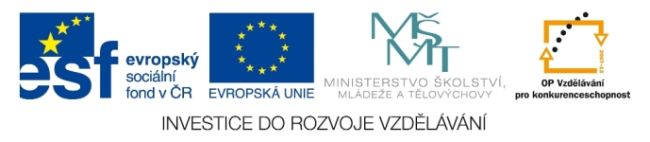 Dostupné na portálu http://dumy.cz/
Autorem materiálu a všech jeho částí, není-li uvedeno jinak, je Mgr. Ivana Makovičková
Anotace:
Materiál je určen pro žáky od 3. třídy. 
Materiál je zaměřen na oblast Jazyk a jazyková komunikace a slouží k rozvoji čtenářské gramotnosti a pochopení podstaty některých známých přísloví.
Úkolem dětí je rozhodnout, které přísloví nejlépe sedí k uvedenému příběhu.
S materiálem lze pracovat hromadně i samostatně. Pokud děti pracují samostatně, je vhodné, aby si své odpovědi zapisovaly. 
Je vhodné, aby vždy byl zvolen žák, který příběh přečte nahlas.
Na konci prezentace je uvedeno správné řešení.
Autorem materiálu a všech jeho částí, není-li uvedeno jinak, je Mgr. Ivana Makovičková
VYBER SPRÁVNÉ PŘÍSLOVÍ
Zapisuj si odpovědi, které vybereš z nabídky
Autorem materiálu a všech jeho částí, není-li uvedeno jinak, je Mgr. Ivana Makovičková
1. Roman doufal, že se mu jednoho dne podaří získat lepší pracovní pozici. Nová práce však stále nepřicházela. Roman však neztrácel hlavu a snažil se co nejvíce zdokonalit ve svých dovednostech a schopnostech. Vyčkával a čekal, až nakonec získal své vysněné zaměstnání.
Zabil dvě mouchy jednou ranou.
Trpělivost růže přináší.
Tichá voda břehy mele.
Práce kvapná, málo platná.
Dvakrát měř a jednou řež.
Autorem materiálu a všech jeho částí, není-li uvedeno jinak, je Mgr. Ivana Makovičková
2. Dva řemeslníci dostali úplně stejnou zakázku. Oba dva ji chtěli udělat co nejlépe. První z nich se rozhodl udělat práci co nejkvalitněji i za cenu, že mu to bude trvat delší dobu. Druhý z nich se vydal jinou cestou – chtěl svého zákazníka oslnit rychlým dodáním více než kvalitou. Zatímco výrobek prvního řemeslníka slouží dodnes, výrobek druhého se rozpadl po krátké chvilce.
Zabil dvě mouchy jednou ranou.
Trpělivost růže přináší.
Tichá voda břehy mele.
Práce kvapná, málo platná.
Dvakrát měř a jednou řež.
Autorem materiálu a všech jeho částí, není-li uvedeno jinak, je Mgr. Ivana Makovičková
3. Hana měla dva hlavní problémy. Měla spoustu práce a neměla tak čas věnovat se svým koníčkům, k nimž patřil hlavně tenis, ani svým přátelům. Přemýšlela, jak své problémy vyřešit. Nakonec pozvala své přátele na tenisový turnaj, čímž se jí podařilo vyřešit obojí najednou.
Zabil dvě mouchy jednou ranou.
Trpělivost růže přináší.
Tichá voda břehy mele.
Práce kvapná, málo platná.
Dvakrát měř a jednou řež.
Autorem materiálu a všech jeho částí, není-li uvedeno jinak, je Mgr. Ivana Makovičková
4. Marie si koupila nové kalhoty. Doma zjistila, že potřebuje zkrátit nohavice.  Podívala se na kalhoty a zhruba odhadla, jak velký kus chce odstřihnout. Kalhoty zkrátila, ale když si je znovu oblékla, zjistila, že jsou o mnoho kratší, než by chtěla. Teď už s tím ale nemohla nic dělat. Příště by si svůj čin měla lépe promyslet.
Zabil dvě mouchy jednou ranou.
Trpělivost růže přináší.
Tichá voda břehy mele.
Práce kvapná, málo platná.
Dvakrát měř a jednou řež.
Autorem materiálu a všech jeho částí, není-li uvedeno jinak, je Mgr. Ivana Makovičková
5. Na sportovních trénincích atletického družstva všichni obdivovali Karla, skvělého sportovce, kterému vždy vše šlo. Jirky si oproti tomu nikdo nevšiml. On však trénoval v ústraní a stále se zlepšoval. Nikdo o tom však nevěděl. Na závodech pak byli všichni velice překvapení, když Jirka porazil Karla a vyhrál dokonce celý závod.
Zabil dvě mouchy jednou ranou.
Trpělivost růže přináší.
Tichá voda břehy mele.
Práce kvapná, málo platná.
Dvakrát měř a jednou řež.
Autorem materiálu a všech jeho částí, není-li uvedeno jinak, je Mgr. Ivana Makovičková
Nyní si zkontroluj své odpovědi:
1.B: Trpělivost růže přináší. 

2.D: Práce kvapná, málo platná.

3.A: Zabil dvě mouchy jednou ranou.

4. E: Dvakrát měř, jednou řež.

5.C: Tichá voda břehy mele.
Autorem materiálu a všech jeho částí, není-li uvedeno jinak, je Mgr. Ivana Makovičková